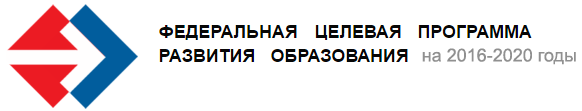 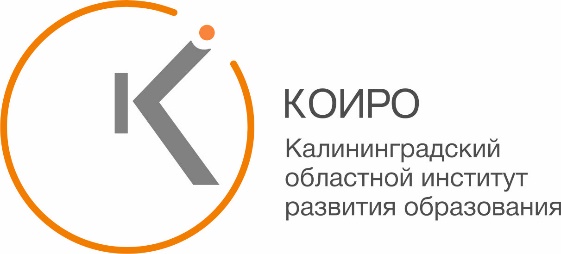 2.4. Модернизация технологий и содержания обучения в соответствии с новым федеральным государственным образовательным стандартом посредством разработки концепций модернизации конкретных областей, поддержки региональных программ развития образования и поддержки сетевых методических объединений
Голубева Е.Ю., заведующая кафедрой управления образованием
Калининградского областного института развития образования
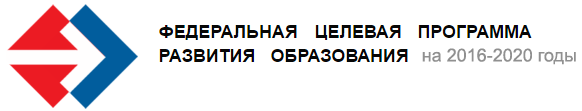 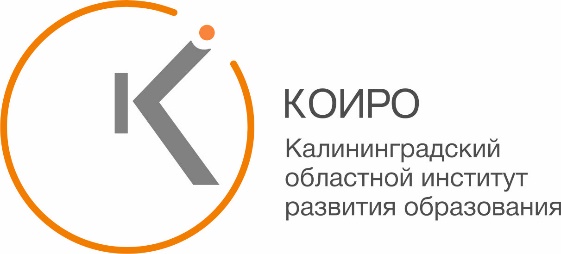 Основные направления реализации проекта:
I. Модернизация содержания и технологий формирования предметных, метапредметных, личностных результатов в рамках предметной области (география, технология, искусство, обществознание, физическая культура)
II. Модернизация организационно-технологической инфраструктуры и обновление фондов школьных библиотек
III. Повышение квалификации учителей по метапредметным компетенциям
IV. Создание и поддержка сетевых сообществ педагогов по учебным предметам
[Speaker Notes: В рамках федерального соглашения Калининградская область реализует Проект по следующим основным направлениям: 
1) Модернизация содержания и технологий формирования предметных, метапредметных, личностных результатов в рамках предметной области (география, технология, искусство, обществознание, физическая культура);
2) Модернизация организационно-технологической инфраструктуры и обновление фондов школьных библиотек;
3) Повышение квалификации учителей по метапредметным компетенциям;
4) Создание и поддержка сетевых сообществ педагогов по учебным предметам.]
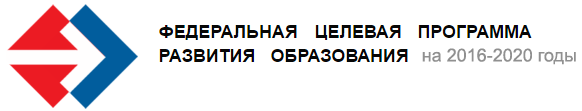 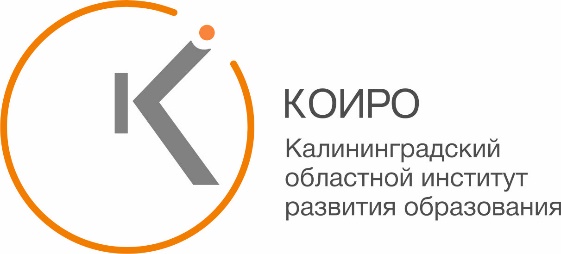 I. Модернизация содержания и технологий формирования предметных, метапредметных, личностных результатов в рамках предметной области (география, технология, искусство, обществознание, физическая культура)
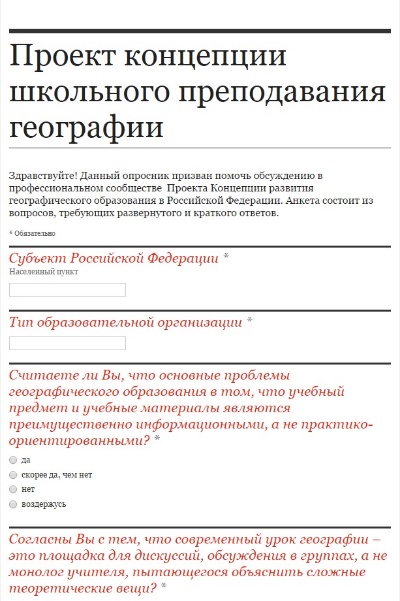 Очное обсуждение: всероссийские и региональные мероприятия для учителей-предметников, августовские педагогические совещания – 3 мероприятия
Дистанционная площадка: анкетирование, форум – 5 предметных областей
Результаты: аналитические справки, резолюции мероприятий, сборник, предложения в проекты концепций (материалы опубликованы на сайте www.koiro.edu.ru)
Всего в обсуждениях приняли участие более 500 педагогов
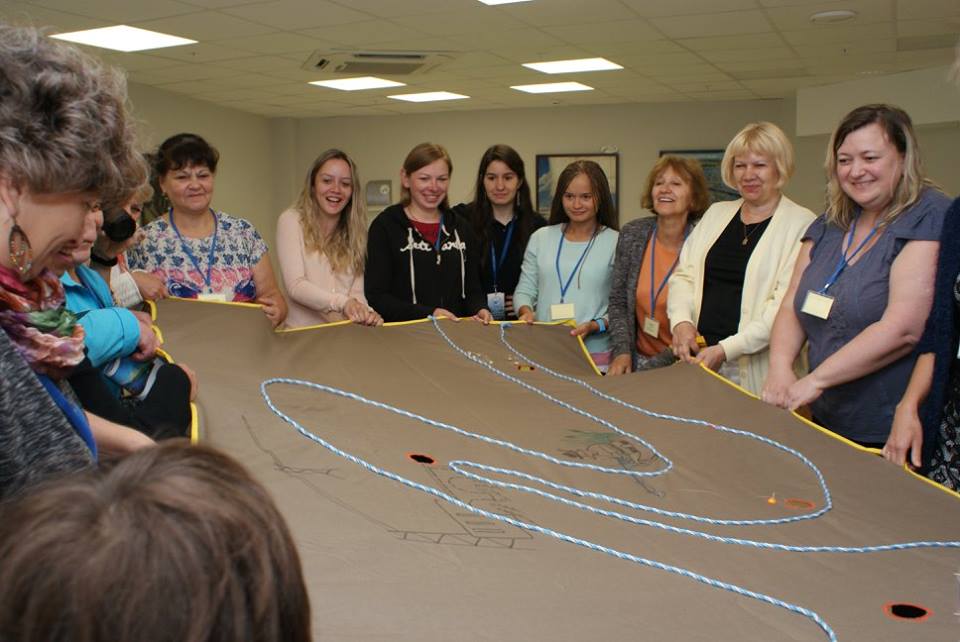 [Speaker Notes: По направлению 1 «Модернизация содержания и технологий формирования предметных, метапредметных, личностных результатов в рамках предметной области (география, технология, искусство, обществознание, физическая культура)» нами было организовано обсуждение предметных концепций, которое проходило в несколько этапов: 
Очное обсуждение в рамках мероприятий: на сегодняшний день проведены 3 мероприятия, по географии, истории и обществознанию, физкультуре. В сентябре запланированы еще два мероприятия: по предметной области «Искусство» и математическому образованию. Кроме того, очный этап обсуждений проходил в рамках секций муниципальных августовских совещаний.
Дистанционное обсуждение: создана Дистанционная площадка на базе сайта Калининградского областного института развития образования, где учителя-предметники могут ознакомиться с проектом Концепции, обсудить её на форуме или заполнив электронную анкету.
По результатам работы по этому направлению, можно сделать вывод, что наиболее эффективными формами обсуждения предметных концепций стали публичные экспертные обсуждения в рамках мероприятий, а также дистанционное анкетирование. С итогами проделанной работы и предложениями в проекты Концепций от Калининградской области можно ознакомиться на сайте www.koiro.edu.ru
Всего в обсуждениях приняли участие более 500 педагогов]
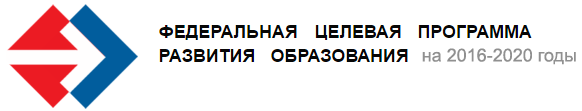 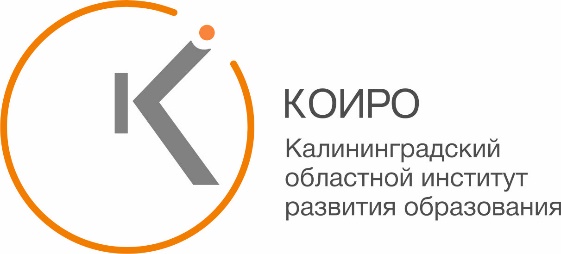 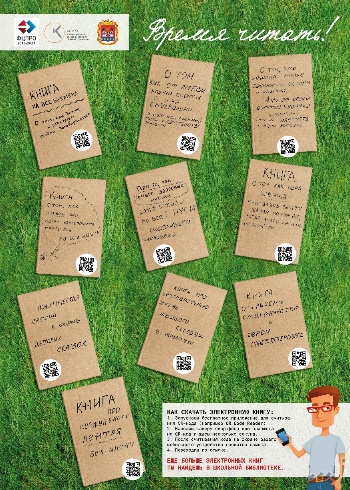 II. Модернизация организационно-технологической инфраструктуры и обновление фондов школьных библиотек
Сеть информационно-библиотечных центров на базе образовательных организаций Калининградской области – 14 площадок
вовлечение ИБЦ в образовательный процесс (урочная и внеурочная деятельность)
расширение библиотеки и создание новых информационных пространств
популяризация электронного чтения среди детей и молодежи
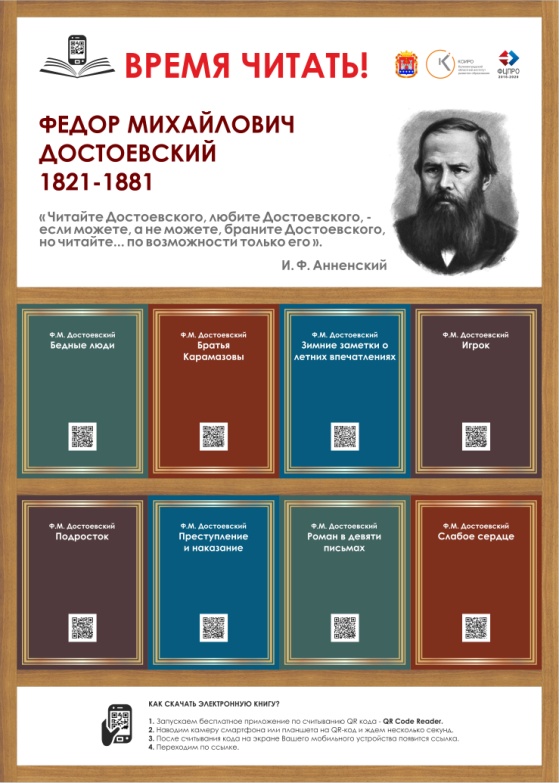 [Speaker Notes: В рамках направления 2 «Модернизация организационно-технологической инфраструктуры и обновление фондов школьных библиотек» в Калининградской области была создана сеть информационно-библиотечных центров, включающая в себя 14 площадок – образовательных организаций Калининградской области. Основными задачами Сети ИБЦ можно обозначить:
1) вовлечение ИБЦ в образовательный процесс (урочная и внеурочная деятельность);
2) расширение библиотеки и создание новых информационных пространств;
3) популяризация электронного чтения среди детей и молодежи.]
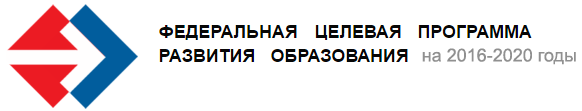 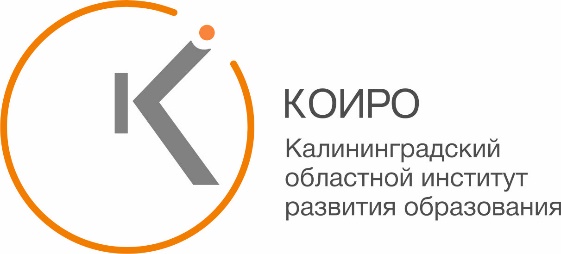 II. Модернизация организационно-технологической инфраструктуры и обновление фондов школьных библиотек
Литрес
01 математика
МатРешка
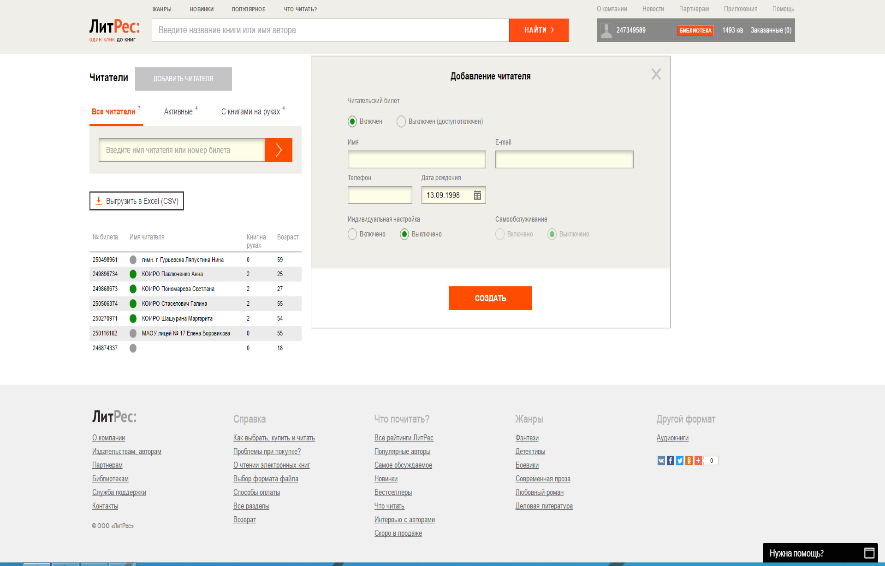 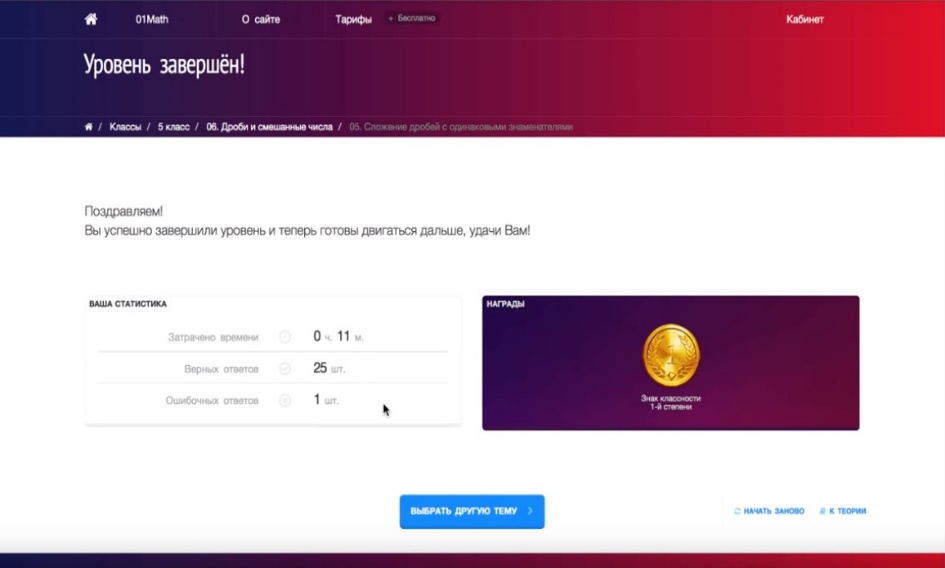 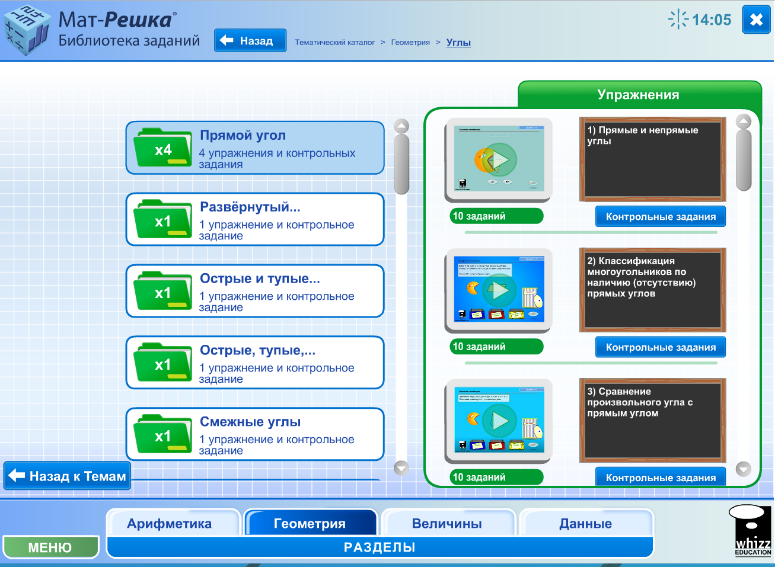 [Speaker Notes: На слайде представлены несколько электронных продуктов, направленных на популяризацию электронного чтения, а также включение новой информационной среды в образовательный процесс:
Библиотека «Литрес»: позволяет осуществлять книговыдачи литературы из федерального перечня. Помимо возможности получить электронную книгу в школьной библиотеке, проект Сети школьных ИБЦ Калининградской области предусматривает расширение библиотечной зоны: возможность скачивания электронной книги Литрес с помощью считывания QR-кода со специального плаката. Плакаты адаптированы под возраст учащихся. Кроме того, на базе Калининградского областного института развития образования планируется создание электронной методической библиотеки для педагогов.
Онлайн-учебник по математике 01математика. Этот продукт разработан преподавателями БФУ им. Канта, ведущего ВУЗа Калининградской области и представляет собой пример сетевого взаимодействия высшей и основной ступеней образования. 
Электронная математическая среда для начальных классов «МатРешка». Продукт используется в нашем регионе уже два года и демонстрирует рост образовательных результатов учащихся пилотных классов.]
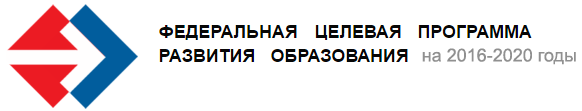 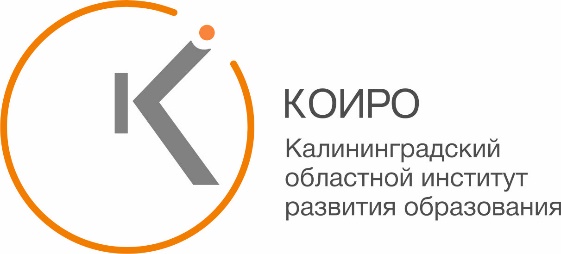 II. Модернизация организационно-технологической инфраструктуры и обновление фондов школьных библиотек
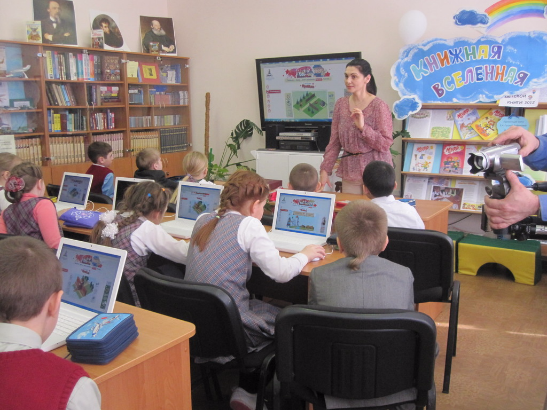 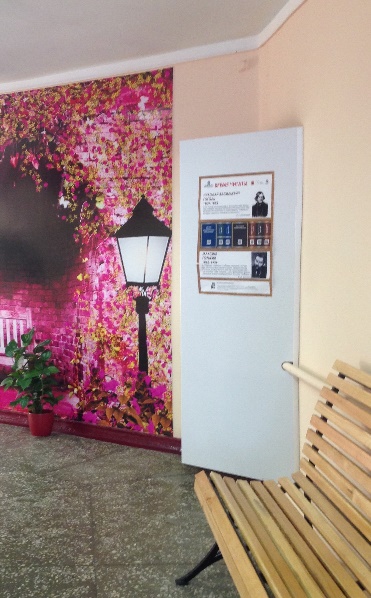 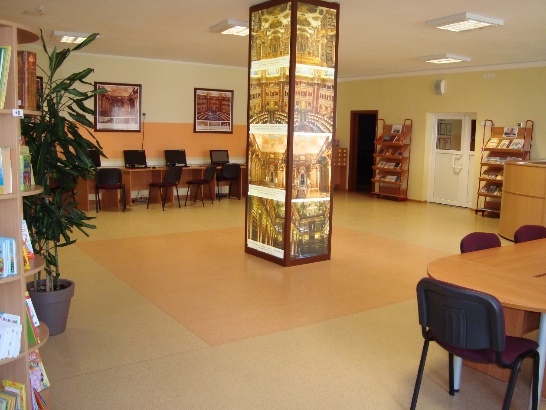 [Speaker Notes: На слайде представлен график презентаций модернизированных информационно-библиотечных центров площадок Стажировочной образовательной сети Калининградской области. Подробная информация представлена на сайтах образовательных организаций, приглашаем представителей регионов к участию!]
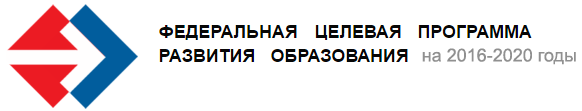 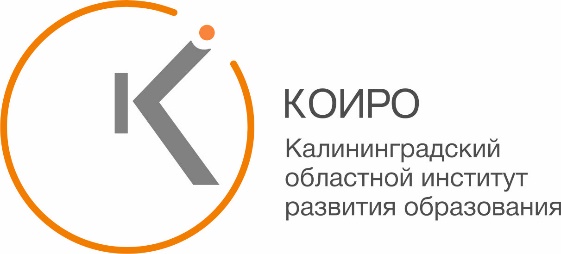 III. Повышение квалификации учителей по метапредметным компетенциям
Разработаны программы повышения квалификации: 
- «Формирование и оценка метапредметных компетенций в основной школе в соответствии с ФГОС»; 
- «Управление процессом по формированию и оценке метапредметных компетенций в основной школе в соответствии с ФГОС»; 
- «Организация инклюзивного образования обучающихся (воспитанников) с ограниченными возможностями здоровья в соответствии с ФГОС».
Программы носят командный и модульный характер.
Создан дистанционный ресурс study.baltinform.ru
Количество педагогов, прошедших повышение квалификации по метапредметным компетенциям, планируемый показатель: 1200 человек
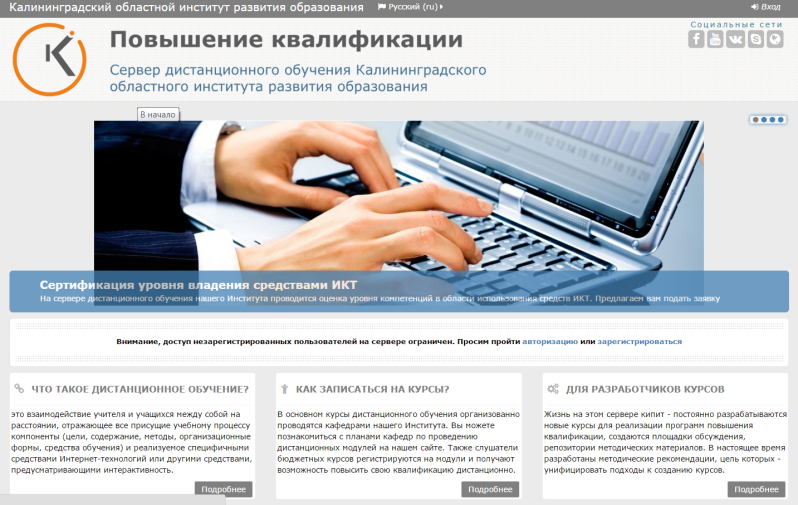 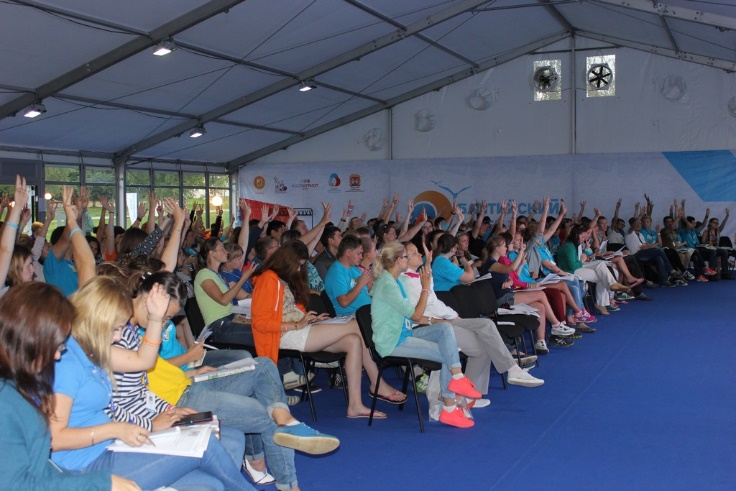 45 школ реализуют с 1 сентября адаптированные программы
[Speaker Notes: В рамках направления 3 «Повышение квалификации учителей по метапредметным компетенциям» Калининградским областным институтом развития образования разработаны 3 программы ПК: 
- «Формирование и оценка метапредметных компетенций в основной школе в соответствии с ФГОС»; 
- «Управление процессом по формированию и оценке метапредметных компетенций в основной школе в соответствии с ФГОС»; 
- «Организация инклюзивного образования обучающихся (воспитанников) с ограниченными возможностями здоровья в соответствии с ФГОС».
Программы носят командный и модульный характер.
Реализация программ осуществляется очно (образовательные стажировки в Калининградскую область или выезды команды тренеров Калининградской области в другие регионы) и дистанционно: study.baltinform.ru
На сегодняшний день прошли обучение 822 педагога, в том числе: 370 человек из других регионов РФ; 50 педагогов-библиотекарей образовательных организаций Калининградской области.]
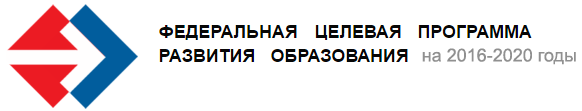 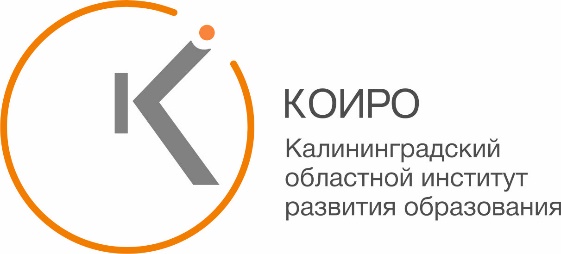 IV. Создание и поддержка сетевых методических объединений
Проведены мероприятия по активизации деятельности сетевых сообществ:
Ассоциация молодых педагогов Калининградской области (1 мероприятие, 67 участников); 
Ассоциация учителей географии и экологии Калининградской области (1 мероприятие, 69 участников);
Региональное отделение Российской ассоциации учителей географии (1 мероприятие, 69 участников);
Региональное отделение Российской ассоциации учителей истории и обществознания (1 мероприятие, 30 участников).
Созданы новые сетевые сообщества:
Ассоциация учителей предметной области «Искусство» Калининградской области
Ассоциация учителей математики Калининградской области
[Speaker Notes: В рамках реализации направления 4 «Создание и поддержка сетевых методических объединений, проведены мероприятия по активизации деятельности сетевых сообществ:
Ассоциация молодых педагогов Калининградской области
Ассоциация учителей географии и экологии Калининградской области
Региональное отделение Российской ассоциации учителей географии
Региональное отделение Российской ассоциации учителей истории и обществознания
Кроме того, созданы новые сетевые сообщества:
Ассоциация учителей предметной области «Искусство» Калининградской области
Ассоциация учителей математики Калининградской области]
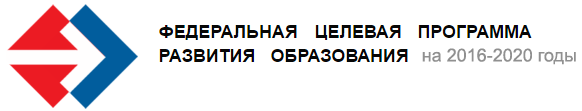 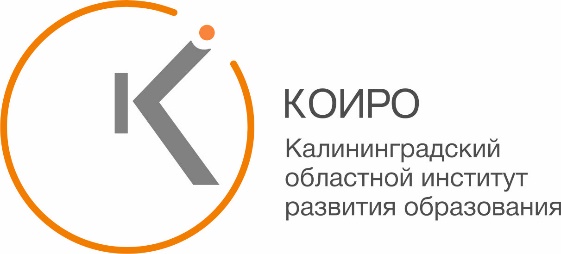 V. Информационное и нормативное сопровождение проекта
Нормативное сопровождение Проекта:
соглашение между Министерством образования и науки РФ и Правительством Калининградской области
соглашение между Министерством образования Калининградской области и Калининградским областным институтом развития образования
приказ Министерства образования Калининградской области о реализации проекта 
типовое положение об ИБЦ
договоры о сотрудничестве (с другими регионами, между площадками Стажировочной сети)
дорожная карта Проекта
локальные акты
Информационное сопровождение Проекта:
Сайт Калининградского областного института развития образования
Сайт Министерства образования Калининградской области
Сайты 14 образовательных организаций Калининградской области - площадок Стажировочной образовательной сети
Региональные СМИ
[Speaker Notes: Вся нормативная документация размещена на сайте: https://www.koiro.edu.ru/activities/prioritetnye-proekty-v-sfere-obrazovaniya/stazhirovochnye-i-opornye-ploshchadki/ftspro-2016-2020/normativnye-dokumenty/normativnye-dokumenty.php]
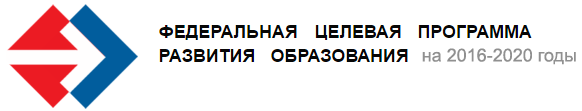 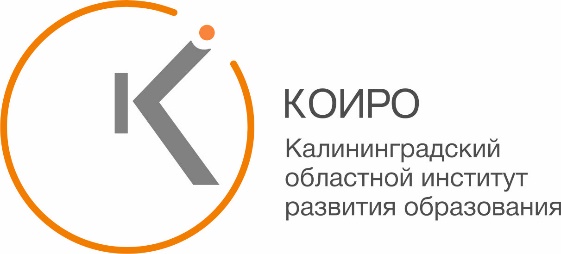 VI. Финансовое обеспечение реализации проекта
На модернизацию информационно-библиотечных центров – 55% (2304,644 тыс.руб.)
На ПК педагогических работников, реализующих адаптированные образовательные программы, – 7,5% (349,509 тыс.руб.)
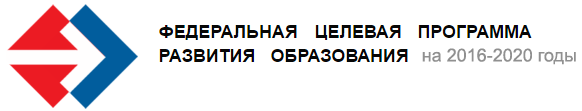 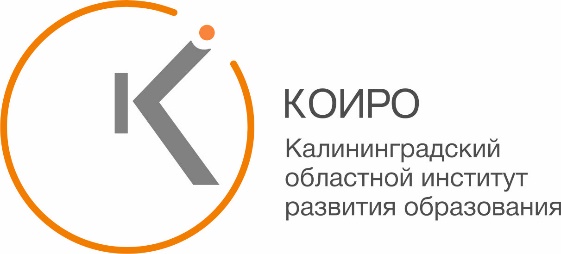 Контактная информация
Калининградский областной институт развития образования: 
koiro.edu.ru
(4012)578301

Министерство образования Калининградской области: 
edu.gov39.ru
(4012)592944

Приглашаем к сотрудничеству!